CUATRO PROYECTOS EJECUTIVOS DE: AMPLIACION DEL SISTEMA DE AGUA POTABLE EN LA LOCALIDAD LOMA DE LA BUFANDA, REGABILITACION DEL SISTEMA DE AGUA POTABLE EN LA LOCALIDAD DE SAN BUENAVENTURA, AMPLIACION DEL SISTEMA DE AGUA POTABLE EN LA LOCALIDAD LAS TORTUGAS (LAS CONCHAS), PARA ALIMENTAR LAS TORTUGAS (LA PRESA) Y AMPLIACION DEL SISTEMA DE AGUA POTABLE EN LA CALLE CAMINO RELA DE LA CABECERA MUNICIPAL, EN EL MUNICIPIO DE SAN FRANCISCO DEL RINCON, GTO.
PRESUPUESTO DE LA OBRA con IVA : $ 201,490.97
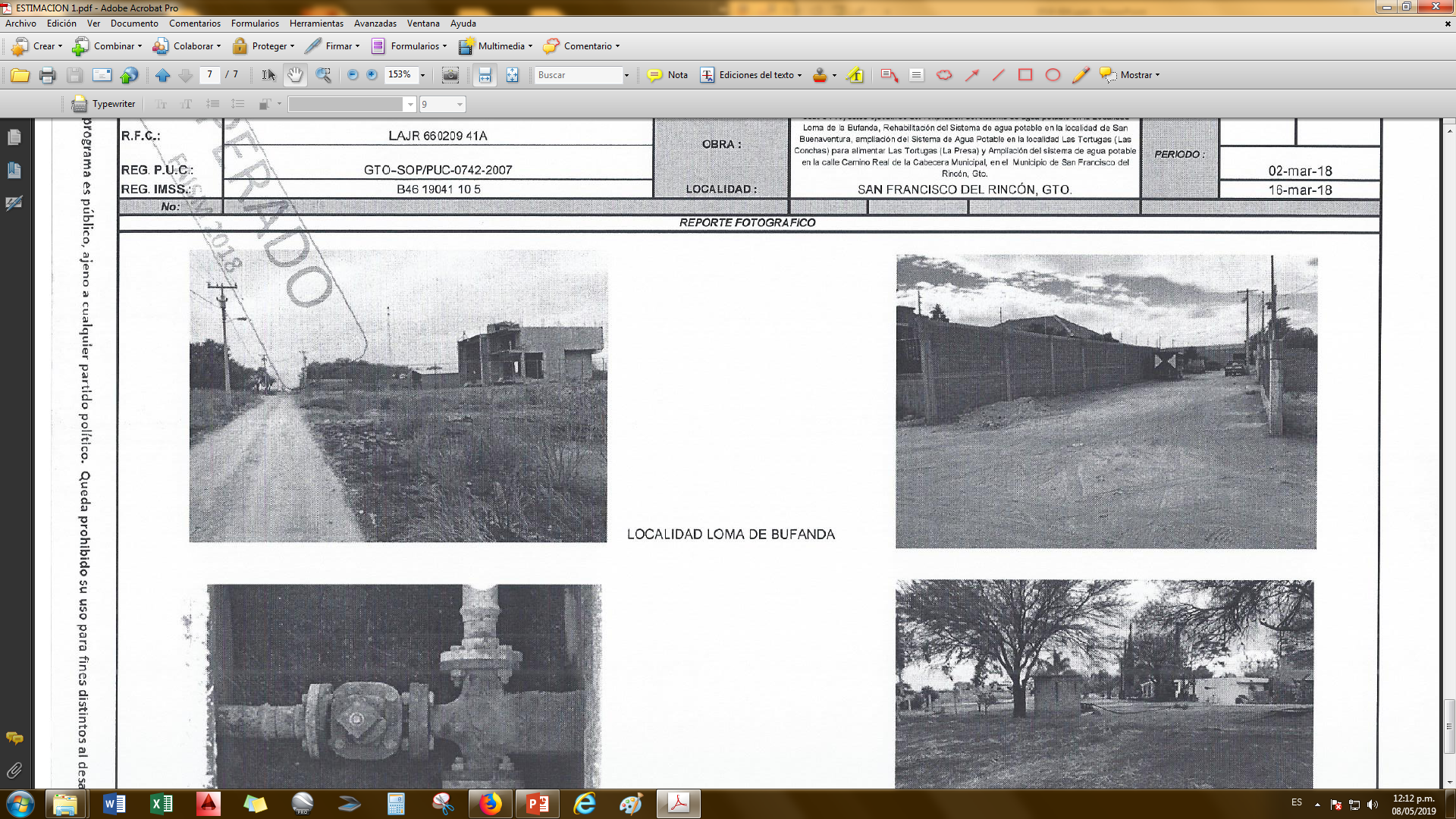 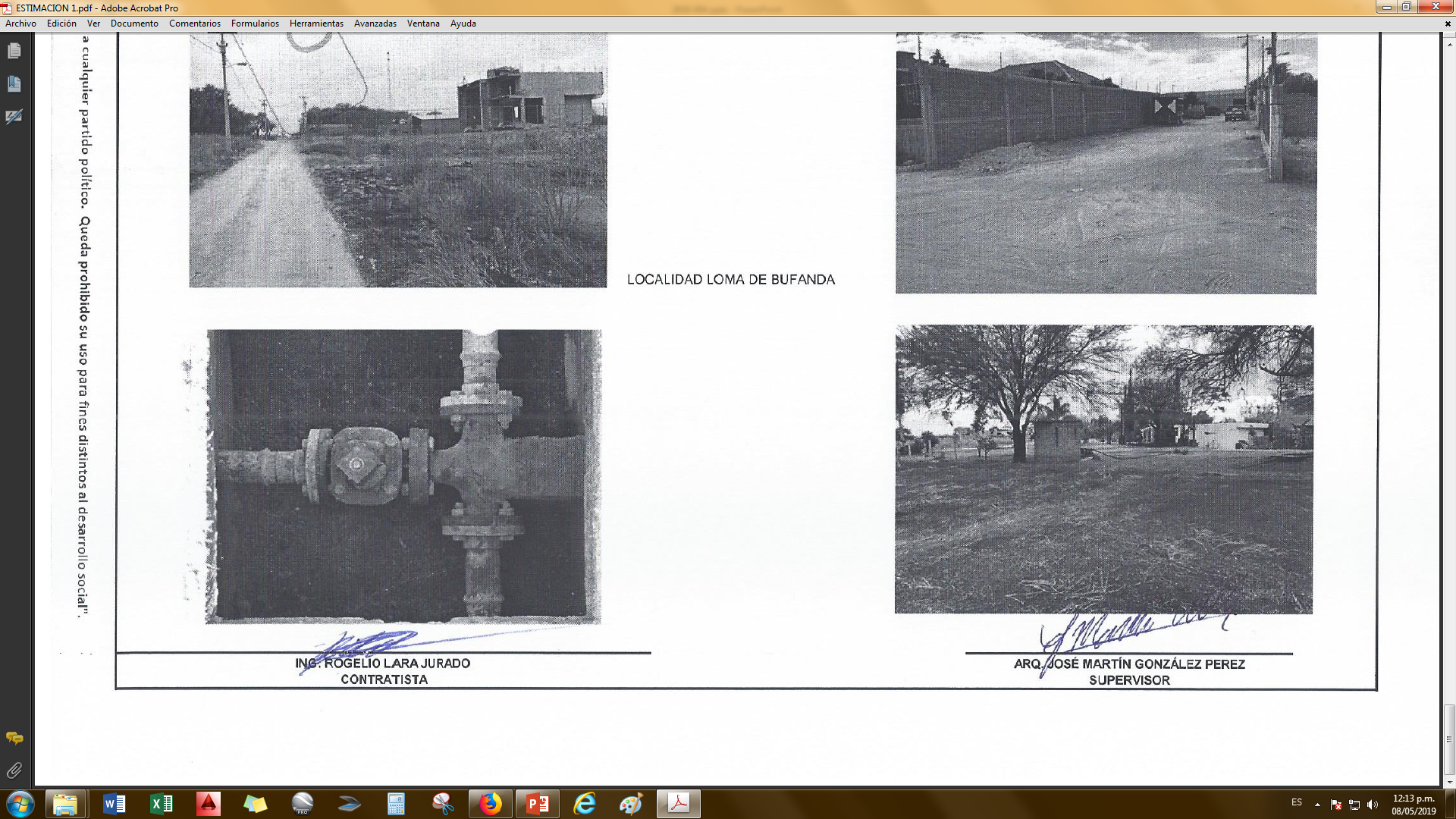 DESCRIPCION DE LOS TRABAJOS

LEVANTAMIENTO TOPOGRAFICO.
ANALISIS Y PROPUESTA HIDRAULICA.
ELABORACION PROYECTO (PLANOS, CATALOGO Y PRESUPUESTO).
INTEGRACION DE EXPEDIENTE.
SAN FRANCISCO DEL RINCÓN, GTO.
1 DE 1